Bankwesen
Projektarbeit aus BIS IIKernbereich Kreditvergabe
Gruppe 2:
Ayse Kaynar
Julia Sams
Marion Hollenthoner
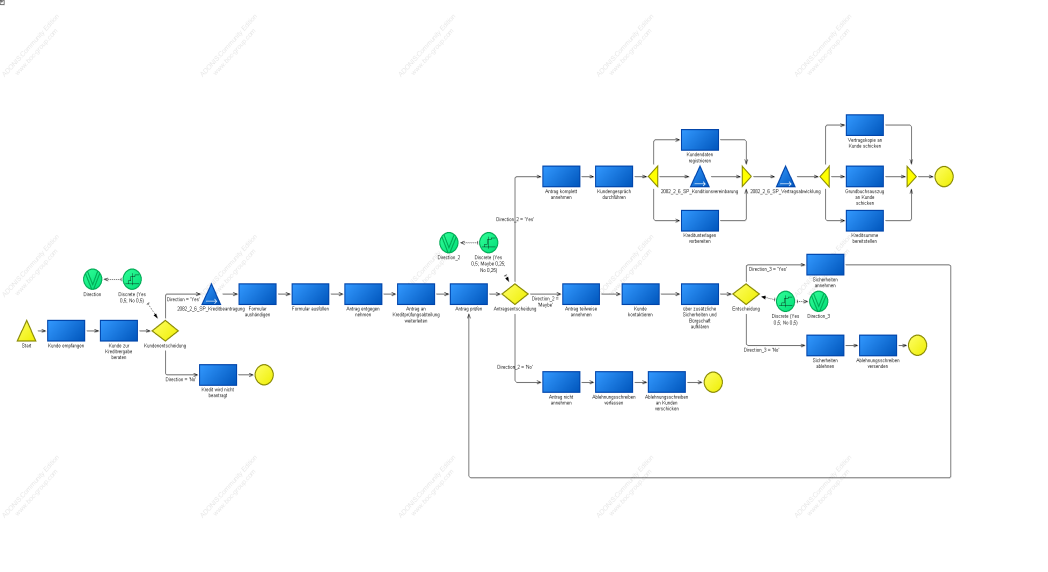 IST-Geschäftsprozessmodell
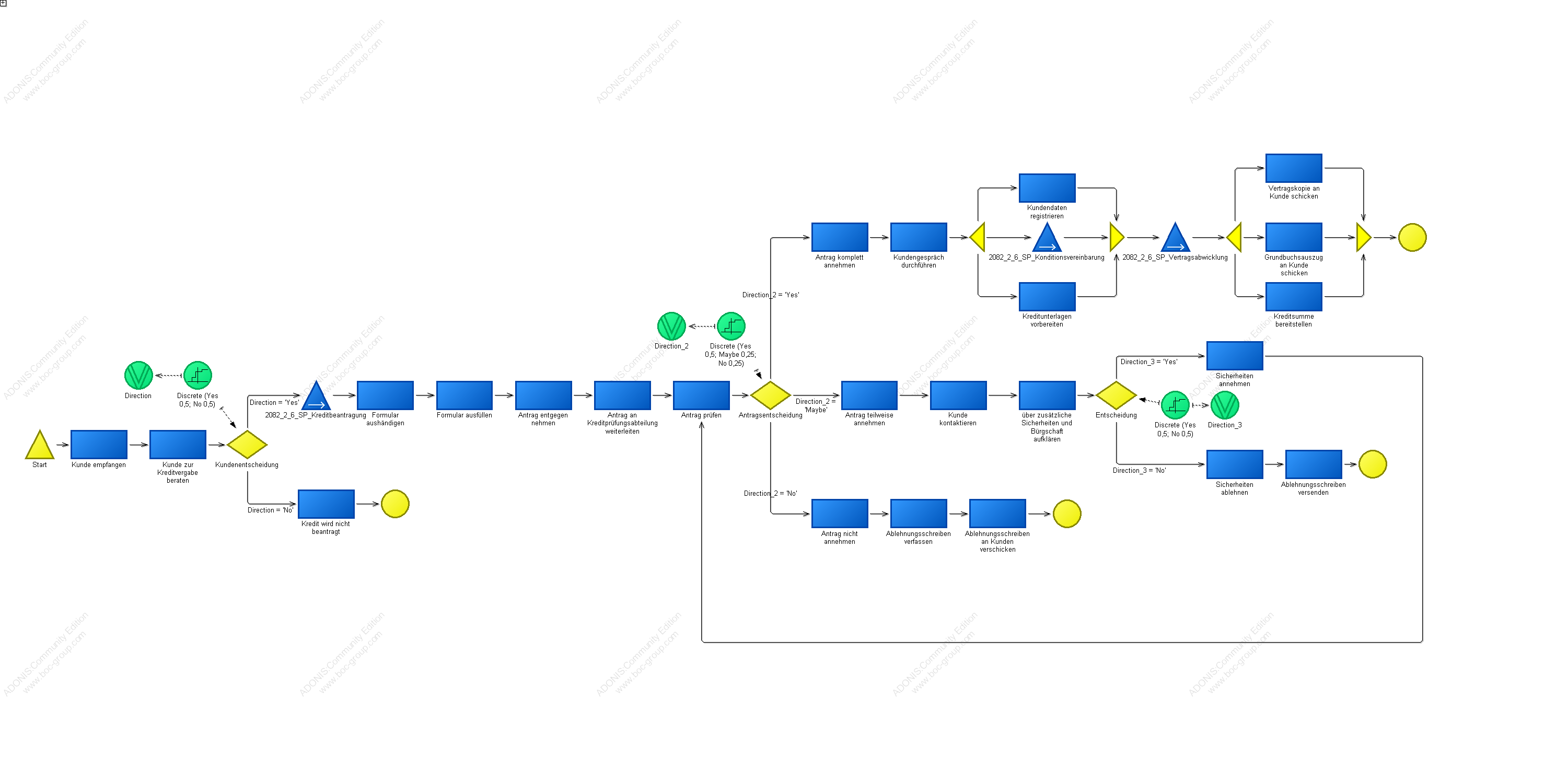 IST-Pfadanalyse
höchstwahrscheinlicher Pfad
(0,5 Direction Yes)
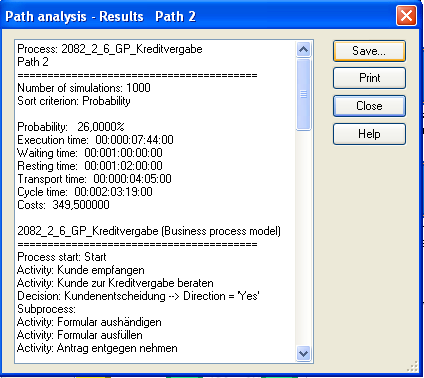 IST-Pfadanalyse
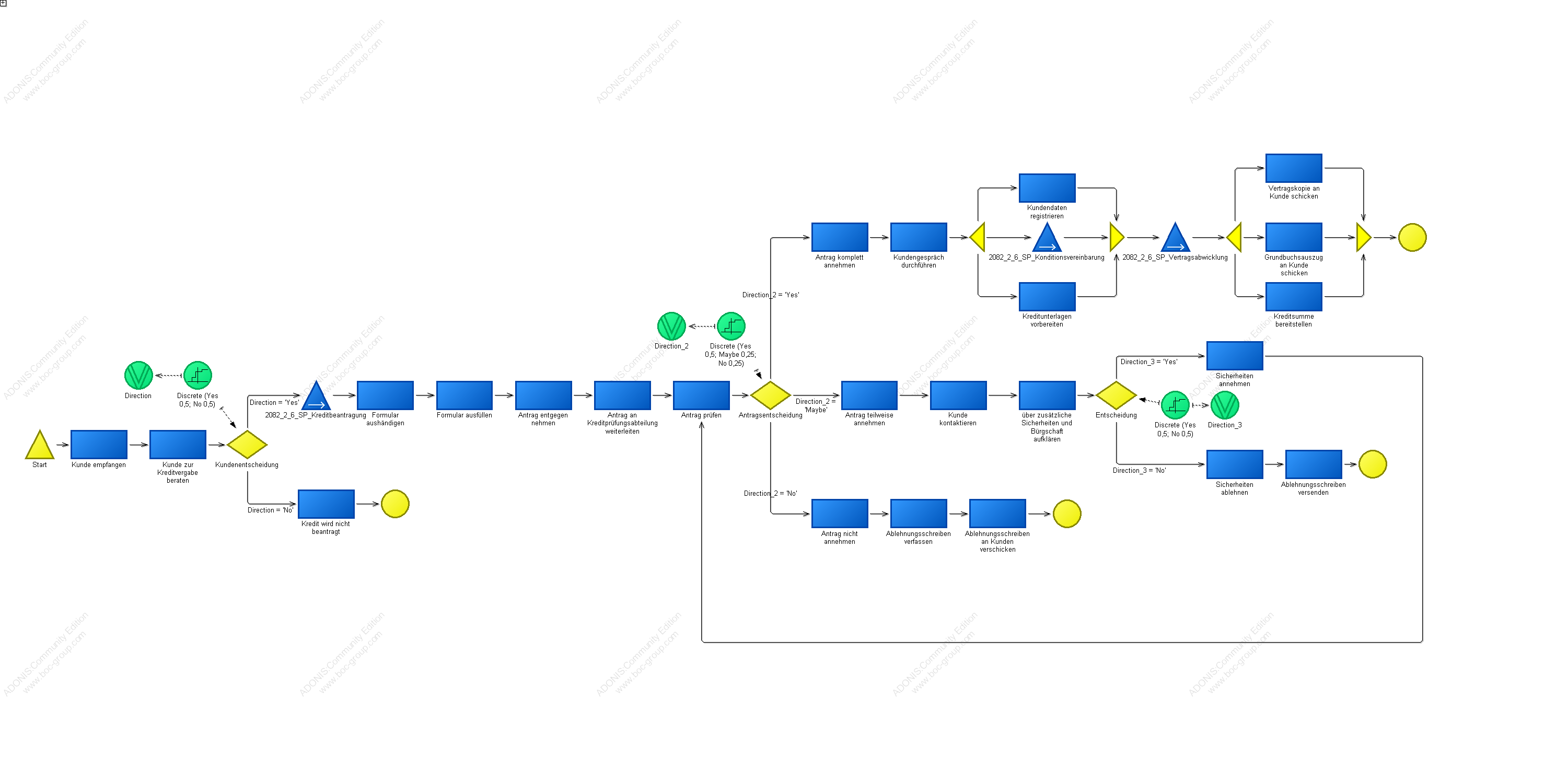 Wichtigster Hauptpfad mit meistem Aufwand und meisten Aktivitäten/Kosten
IST-Pfadanalyse
Bei zusätzlicher Berücksichtigung der Schleife
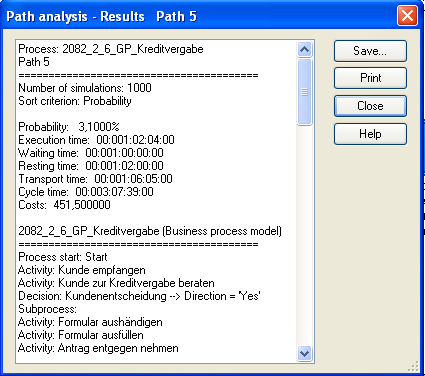 IST-Pfadanalyse
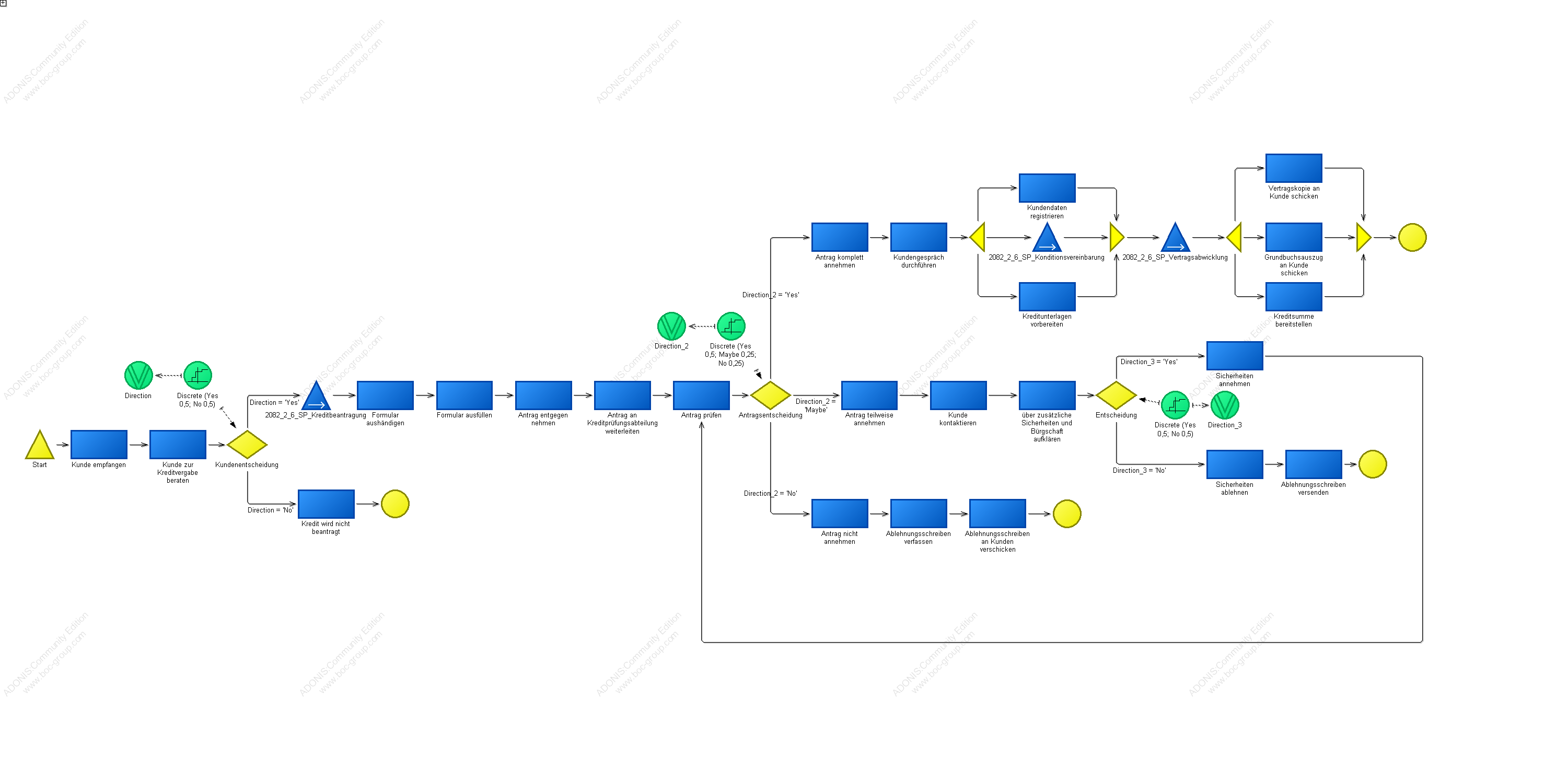 Prozessoptimierungs-möglichkeit_1
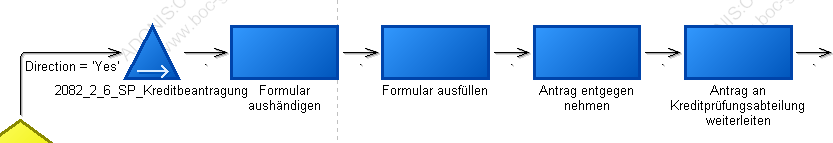 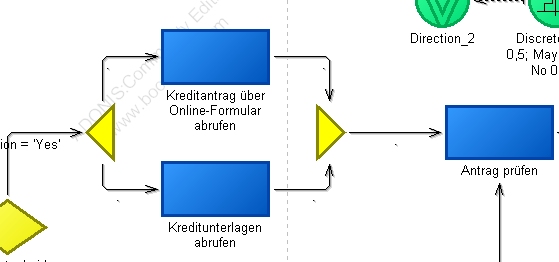 Pfadanalyse IST/SOLL_1
Vergleich des höchstwahrscheinlichen Pfades
(0,5 Direction Yes)
mit persönlicher  Kundenbetreuung
Über Online-Formular
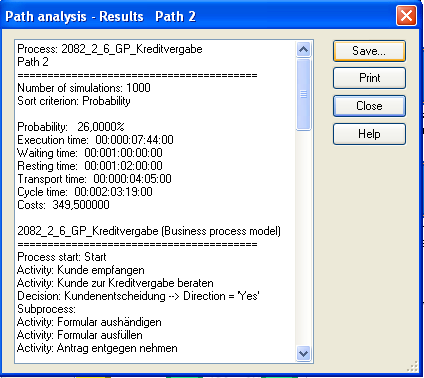 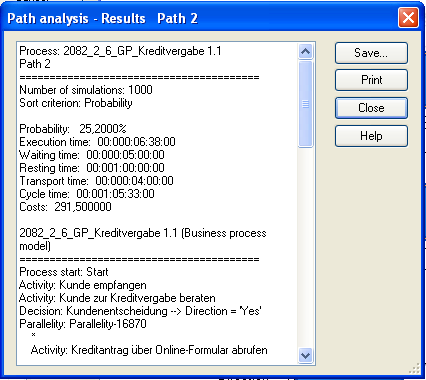 Pfadanalyse IST/SOLL_1
Gesamtergebnis
Erwartungswerte für die Zeiten und Kosten der einzelnen Pfade, gewichtet nach Wahrscheinlichkeiten
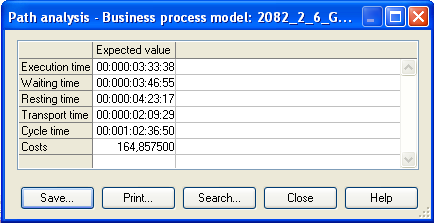 Gesamtergebnis IST
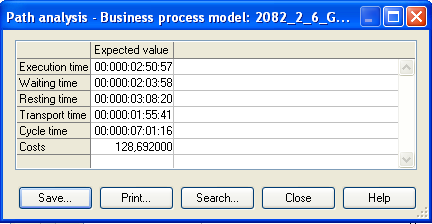 Gesamtergebnis SOLL_1
Belastungsanalyse IST/SOLL_1
Pro Prozess/pro Monat IST
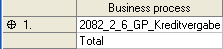 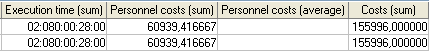 Pro Prozess/pro Monat SOLL_1
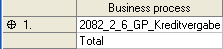 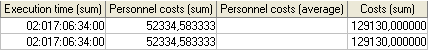 Belastungsanalyse IST/SOLL_1
Pro Person/pro Monat IST
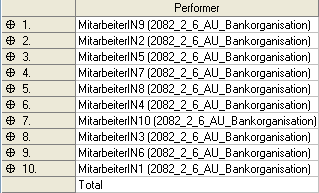 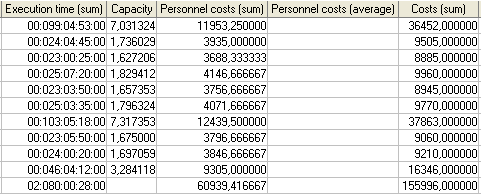 Pro Person/pro Monat SOLL_1
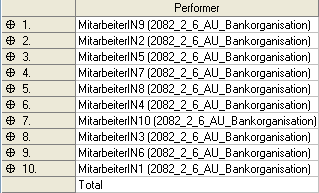 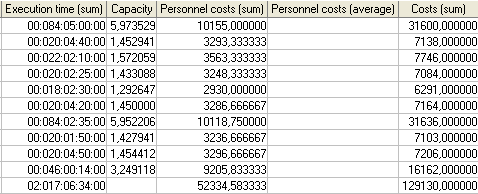 Belastungsanalyse IST/SOLL_1
Arbeitsumgebung/pro Monat IST
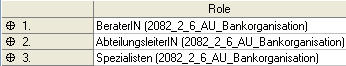 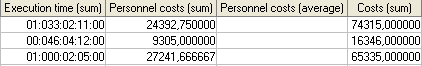 Arbeitsumgebung/pro Monat SOLL
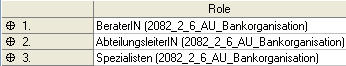 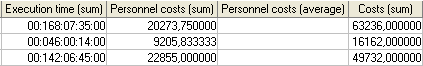 Belastungsanalyse IST/SOLL_1
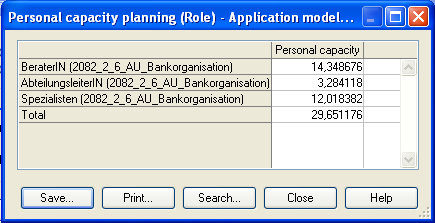 Personalbedarf/
Pro Monat IST
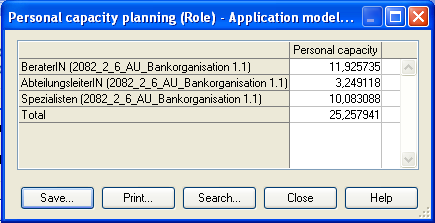 Personalbedarf/
Pro Monat SOLL_1
Prozessoptimierungs-möglichkeit_2
Veränderung des Schleifenweges
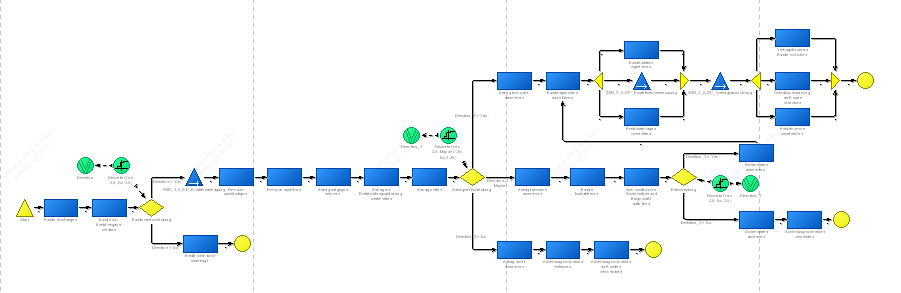 Pfadanalyse IST/SOLL_2
Vergleich des höchstwahrscheinlichen Pfades
(0,5 Direction Yes, 0,25 Direction Maybe)
mit langem
 Schleifenweg
mit verkürztem 
Schleifenweg
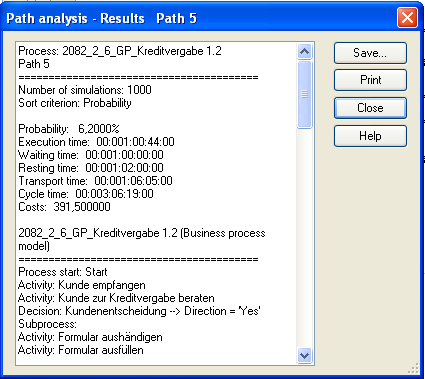 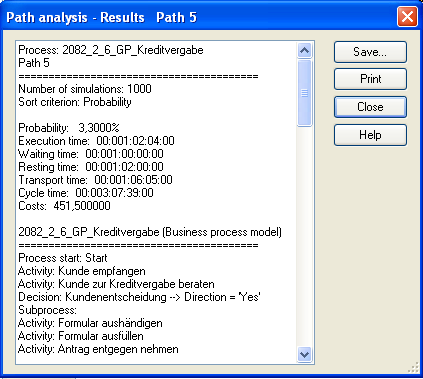 Pfadanalyse IST/SOLL_2
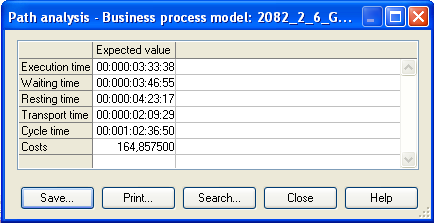 Gesamtergebnis IST
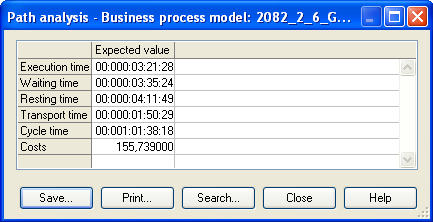 Gesamtergebnis SOLL_2
Belastungsanalyse IST/SOLL_2
Pro Prozess/pro Monat IST
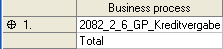 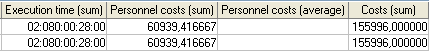 Pro Prozess/pro Monat SOLL_2
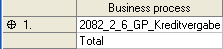 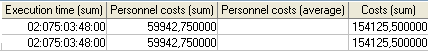 Belastungsanalyse IST/SOLL_2
Pro Person/pro Monat IST
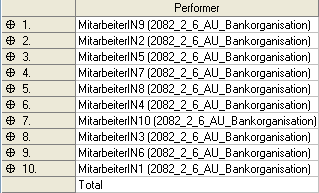 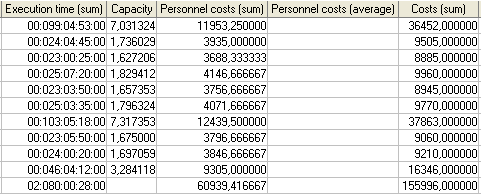 Pro Person/pro Monat SOLL_2
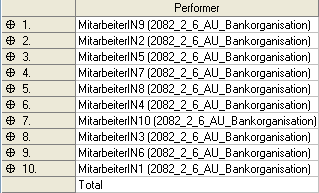 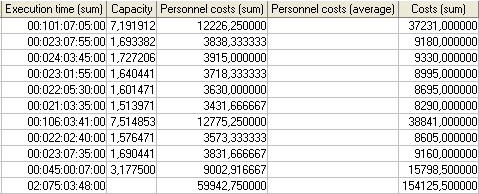 Belastungsanalyse IST/SOLL_2
Arbeitsumgebung/pro Monat IST
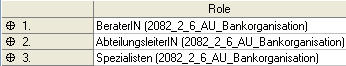 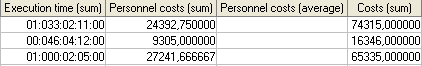 Arbeitsumgebung/pro Monat SOLL_2
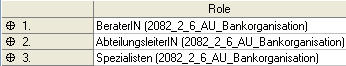 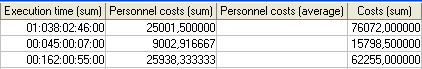 Belastungsanalyse IST/SOLL_2
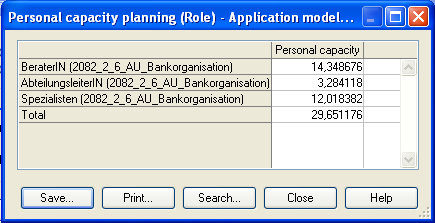 Personalbedarf/
Pro Monat IST
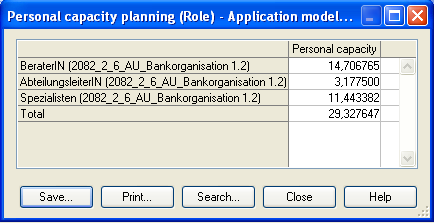 Personalbedarf/
Pro Monat SOLL_2